Qari mill-Ittra ta’
San Ġakbu Appostlu
Ġak 1, 19-27
Kunu afu dan, ħuti għeżież. Araw li kull bniedem ikun ħafif biex jisma’, tqil biex jitkellem, tqil biex jinkorla.
Għax bniedem inkurlat ma jagħmilx il-ġustizzja ta’ Alla. Neħħu għalhekk minn fuqkom kulma hu mniġġes u kull fdal ta’ ħażen,
u ilqgħu bil-ħlewwa 
l-kelma mħawla fikom, li tista’ ssalvalkom ruħkom. Kunu intom dawk li jagħmlu l-kelma,
u mhux tisimgħuha biss u hekk tqarrqu bikom infuskom. Għax jekk xi ħadd jisma’ l-kelma u ma jagħmilhiex,
ikun bħal bniedem li jara f’mera l-wiċċ li bih twieled: jara lilu nnifsu, jitlaq, u malajr jinsa kif kien.
Imma dak li jgħarbel sewwa l-liġi perfetta 
tal-ħelsien, u jżomm sħiħ magħha, ma jkunx wieħed li jisma’ biss u jinsa,
iżda jkun wieħed li jagħmilha; hieni dan 
fl-għemil tiegħu. Jekk xi ħadd jidhirlu li hu reliġjuż,
u lsienu ma jrażżnux u jqarraq b’qalbu, fiergħa hi 
r-reliġjon tiegħu. Quddiem Alla u Missierna r-reliġjon ġenwina u bla tebgħa hija din:
iżżur l-iltiema u r-romol 
fl-hemm tagħhom, u żżomm ruħek bla tinġis ’il bogħod mid-dinja.
Il-Kelma tal-Mulej
R:/ Irroddu ħajr lil Alla
Salm Responsorjali
R:/ Mulej, min jgħammar fid-dar tiegħek?
[Speaker Notes: U ti]
Min jgħix bla ħtija u jagħmel it-tajjeb,
min jgħid is-sewwa f’qalbu;
min ma jqassasx bi lsienu,
ma jagħmilx deni lil ġaru.
[Speaker Notes: U ti]
R:/ Mulej, min jgħammar fid-dar tiegħek?
[Speaker Notes: U ti]
Min ma jgħajjarx lil għajru;
min ma jistmax 
lill-bniedem ħażin,
[Speaker Notes: U ti]
imma jweġġaħ lil dawk li jibżgħu mill-Mulej.
[Speaker Notes: U ti]
R:/ Mulej, min jgħammar fid-dar tiegħek?
[Speaker Notes: U ti]
Min jislef u ma jitlobx imgħax,
u ma jixxaħħamx kontra min hu bla ħtija.
[Speaker Notes: U ti]
Min jagħmel dan qatt ma jitħarrek.
[Speaker Notes: U ti]
R:/ Mulej, min jgħammar fid-dar tiegħek?
[Speaker Notes: U ti]
Hallelujah, Hallelujah
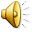 Il-Missier ta’ Sidna Ġesù Kristu,
idawlilkom l-għajnejn ta’ qalbkom biex tagħrfu x’inhi t-tama tas-sejħa tagħkom.
Hallelujah, Hallelujah
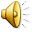 Qari mill-Evanġelju skont  
San Mark
Mk 8, 22-26
R:/ Glorja lilek Mulej
F’dak iż-żmien, Ġesù u 
d-dixxipli waslu Betsajda, u ħadulu quddiemu raġel agħma u talbuh imissu.
Qabad l-agħma minn idu u ħadu barra mir-raħal, beżaqlu f’għajnejh, qiegħed idejh fuqu u staqsieh:
“Qiegħed tara xi ħaġa?”. 
Dak ħares ’il fuq u qal: 
“Qiegħed nara n-nies, imma qiegħed narahom donnhom siġar mexjin”.
Imbagħad raġa’ qegħedlu jdejh fuq għajnejh, u beda jara ċar: u kien imfejjaq, hekk li sar jara kollox tajjeb mill-bogħod ukoll.
Bagħtu lura lejn daru, u qallu: 
“Qis li ma tgħid xejn meta tmur ir-raħal”.
Il-Kelma tal-Mulej
R:/ Tifħir lilek Kristu